Missing level statistics of microwave networks with violated time reversal symmetry
Michał Ławniczak, Małgorzata Białous, Barbara Dietz, 
Szymon Bauch, Vitalii Yunko and Leszek Sirko 

Institute of Physics, Polish Academy of Sciences, Aleja Lotników 32/46, 02-668 Warszawa, Poland
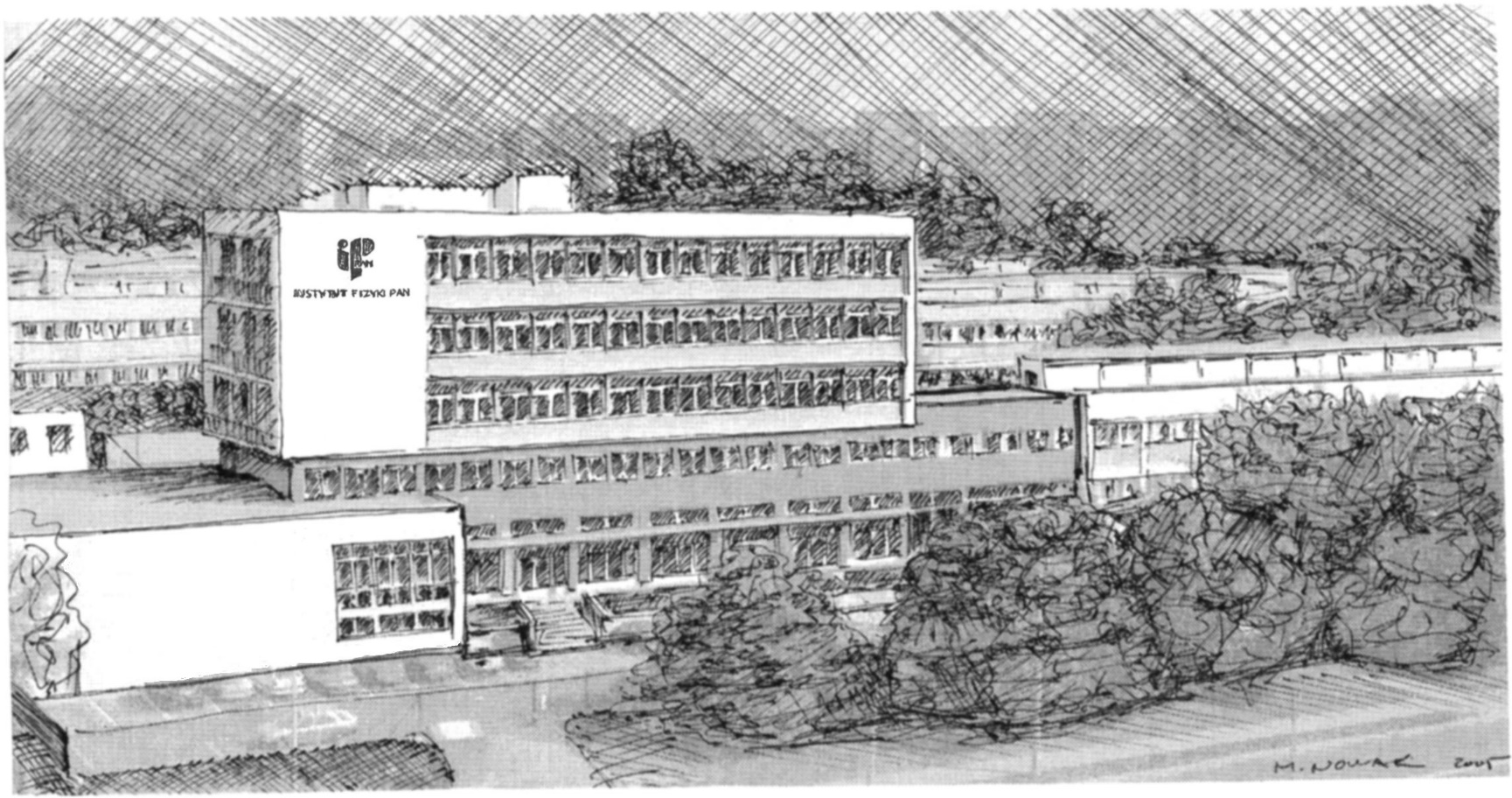 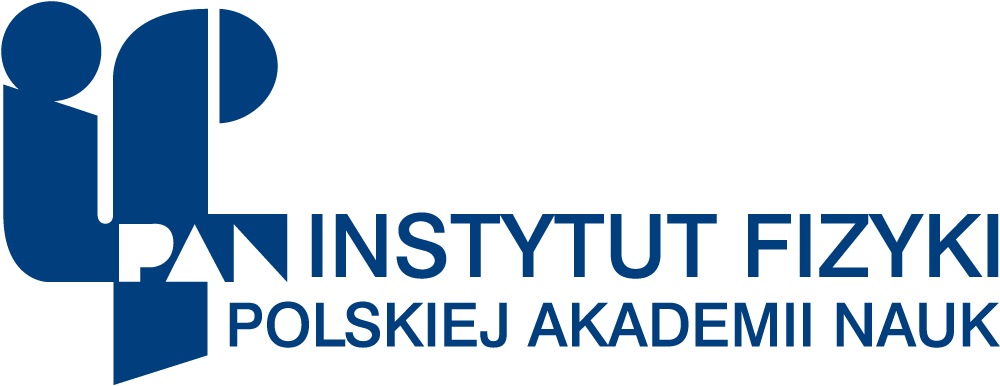 Quantum chaotic systems
Quantum graphs
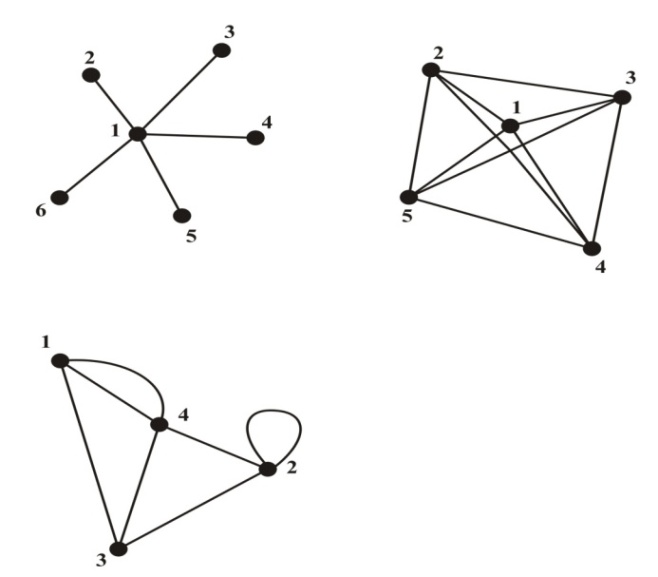 Quantum graphs were introduced by Linus Pauling
in 1936. 
Quantum graphs are excellent paradigms of quantum chaotic systems.
Chaos, and what it can reveal, May 11, 2017
Microwave isoscattering graphs
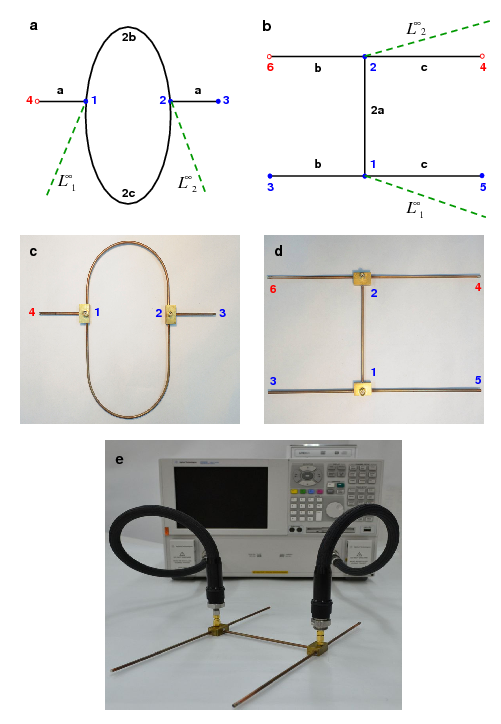 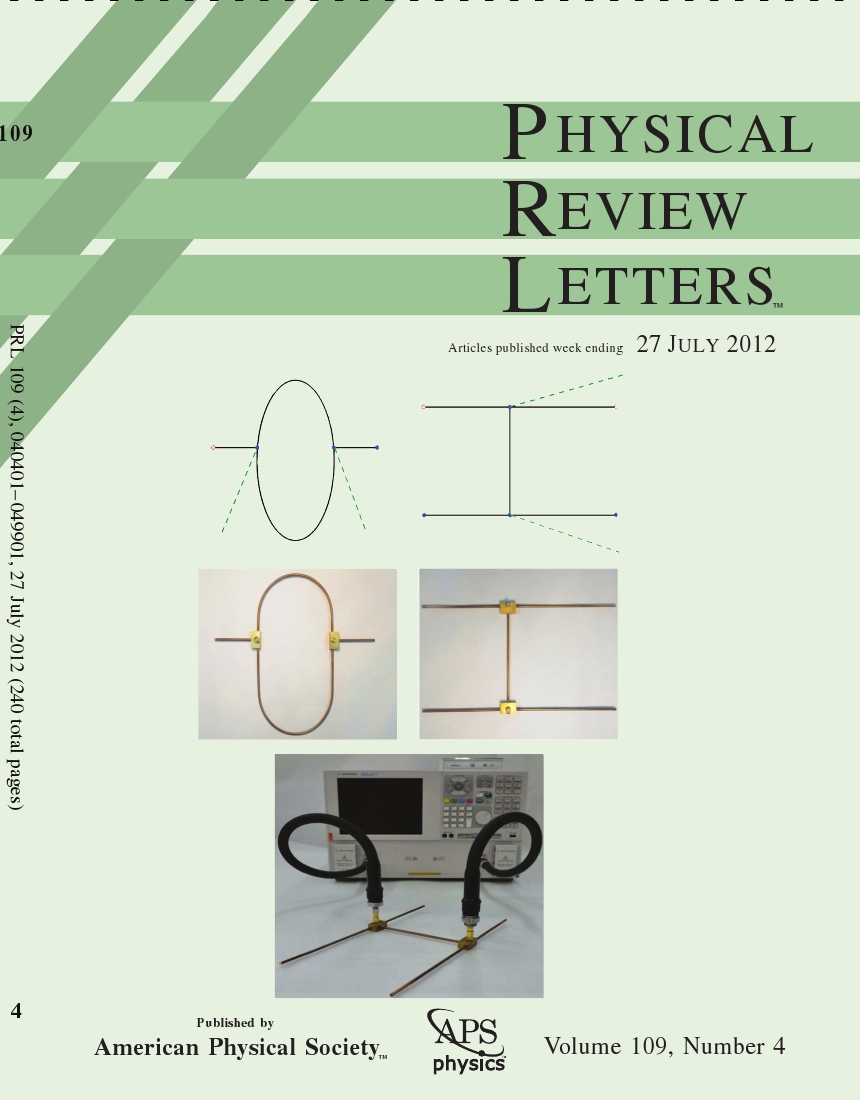 O. Hul, M. Ławniczak, S. Bauch, A. Sawicki, M. Kuś,  and L. Sirko, Phys. Rev. Lett 109, 040402 (2012).
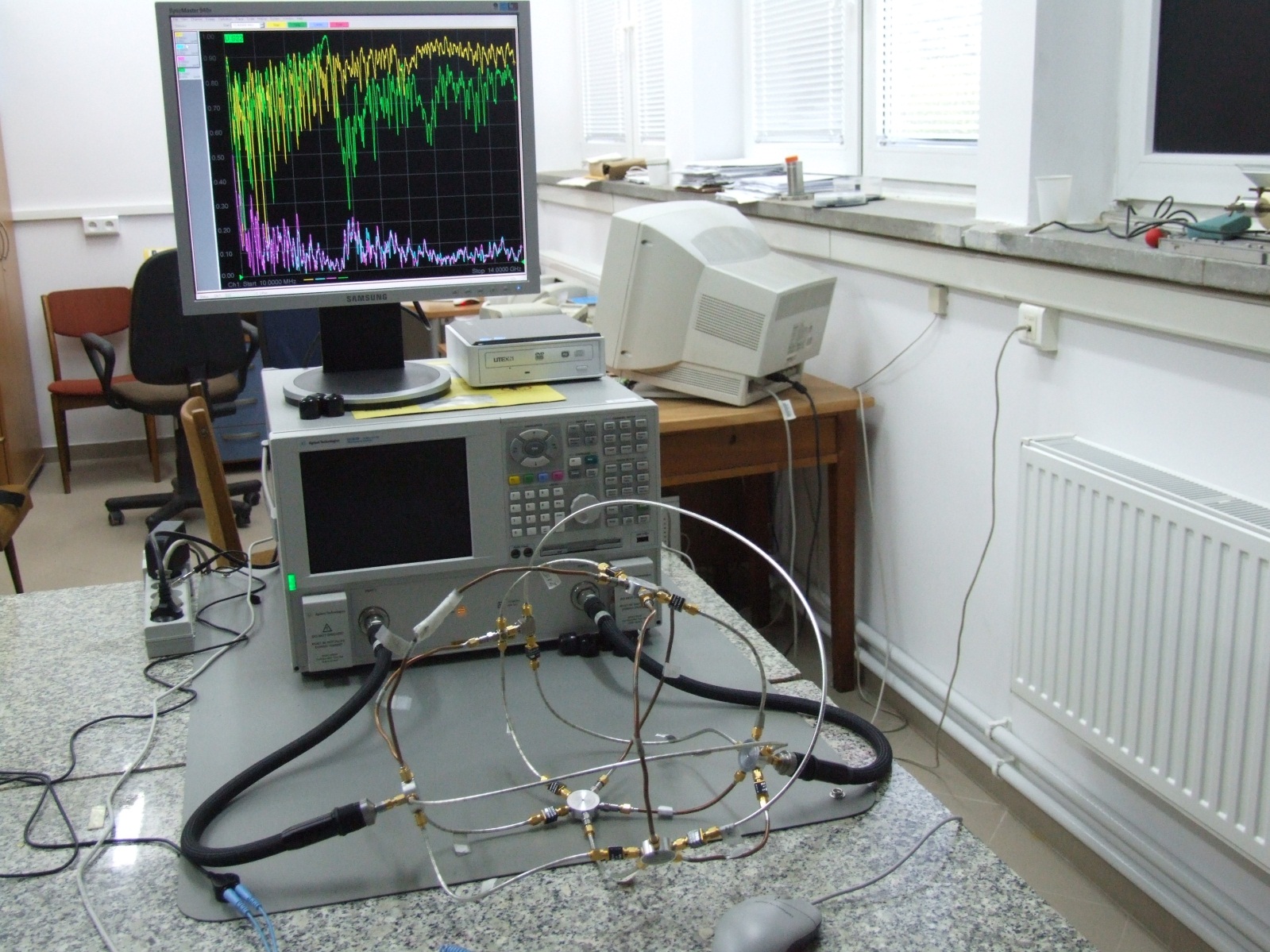 Experimental set-up for measuring of hexagonal graphs with time reversal symmetry
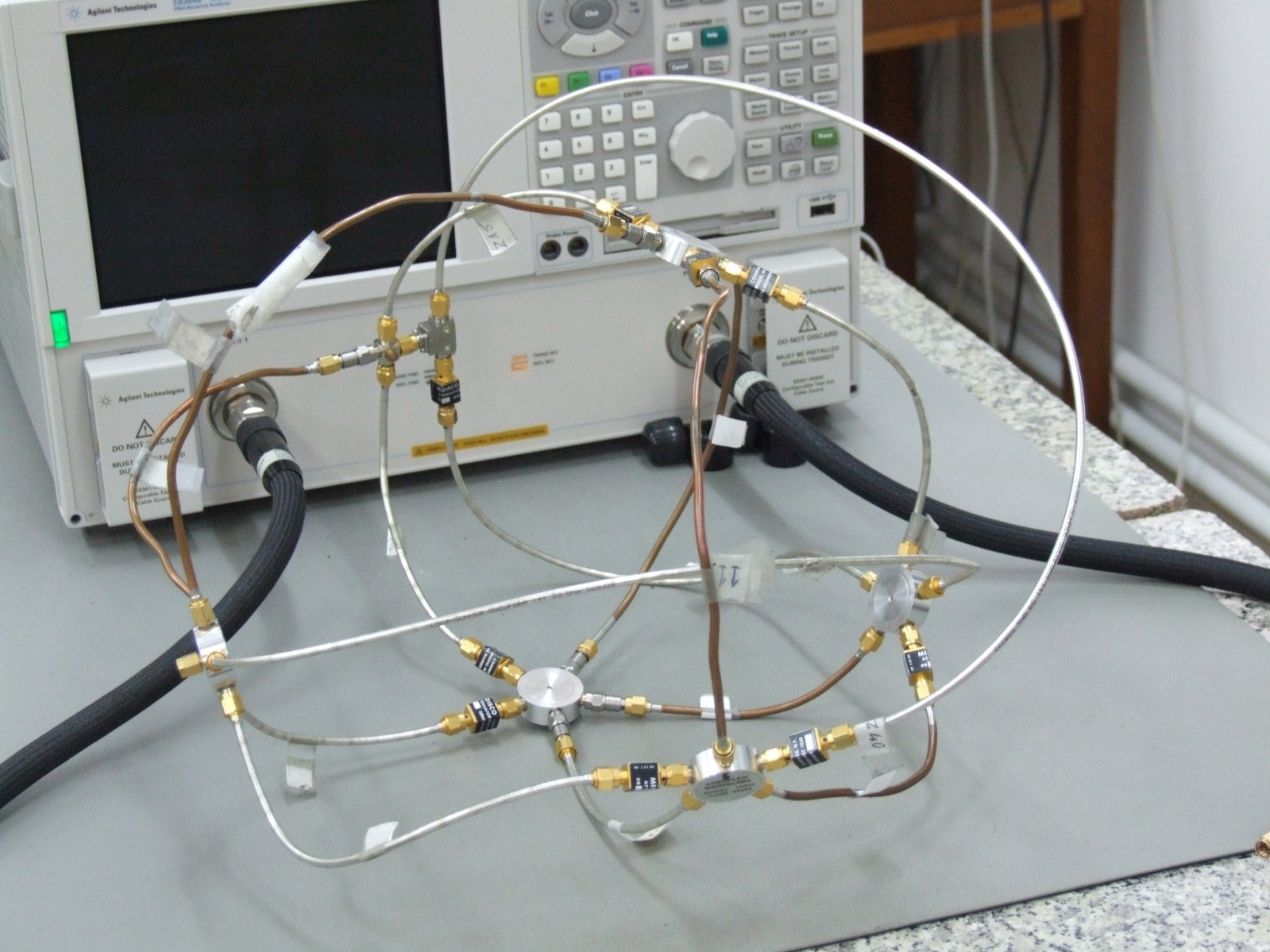 An example of a hexagonal microwave network with a microwave circulator 
which was used to simulate quantum graphs with broken time reversal 
symmetry
Using microwave networks with  circulators one can simulate quantum graphs with broken time reversal symmetry (GUE in RMT).
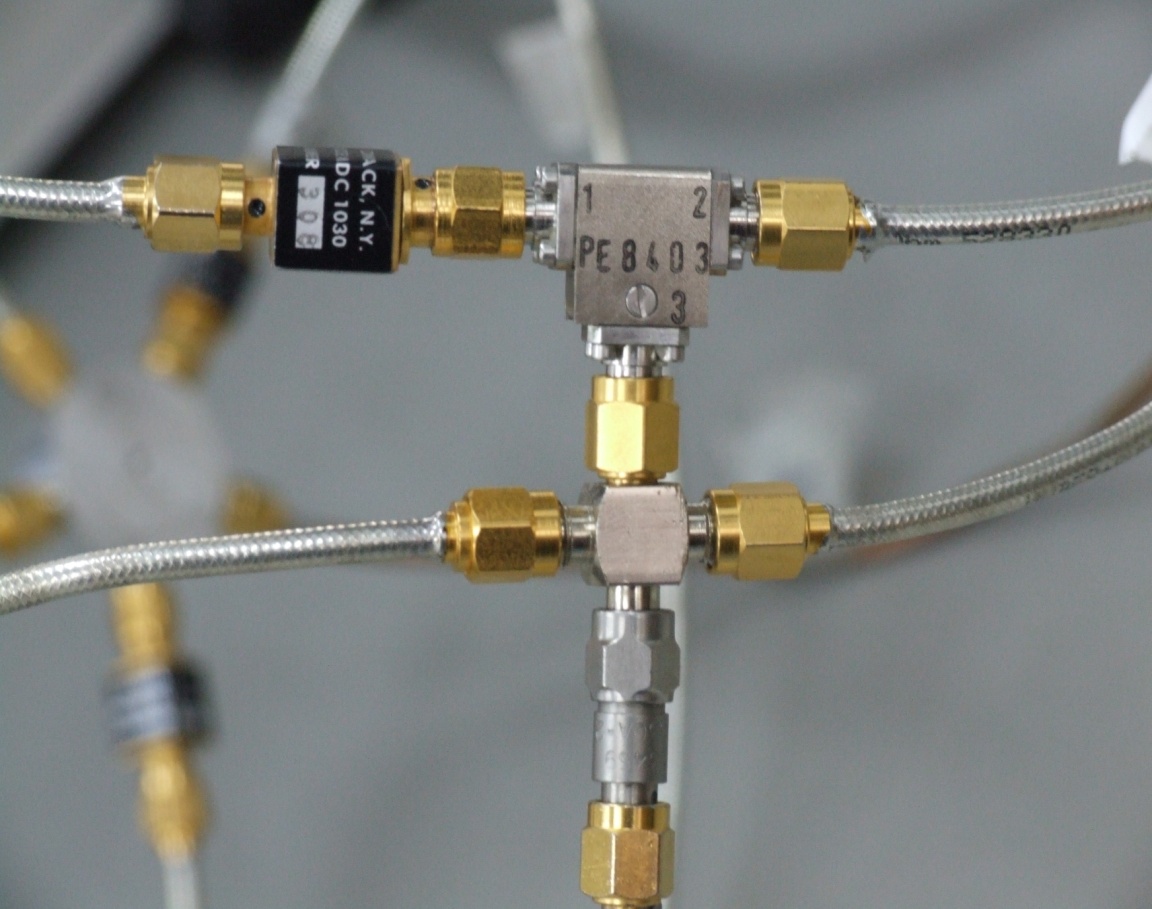 M. Ławniczak, S. Bauch, O. Hul, and L. Sirko, Phys. Rev. E 81, 046204 (2010).
Chaos, and what it can reveal, May 11, 2017
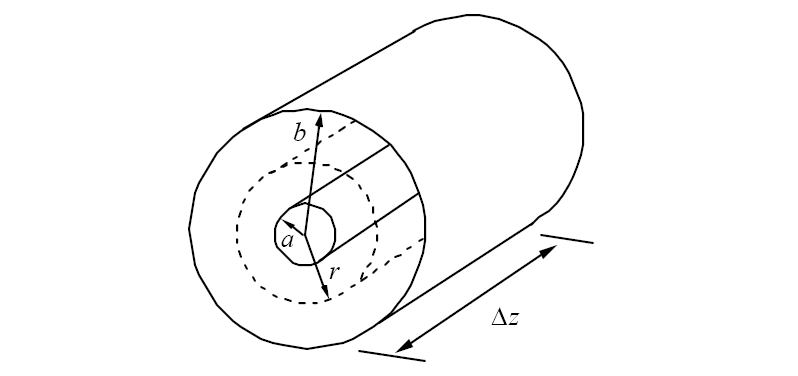 A coaxial cable segment 
(a = 0.05 cm, b = 0.15 cm)
Propagation inside a coaxial cable
In order to find propagation of a wave inside the coaxial cable joining the i-th and the j-th vertex of the microwave graph we begin with the continuity equation for the charge and the current on the considered cable (bond)
(1)
where                   and                   are  the charge and the current per unit length on the surface of the inner conductor of a coaxial cable.

For  the potential difference we can write down
(2)
where                     and                    are the potentials of the  inner and the outer conductors of a coaxial cable and         is the capacitance per unit length of a cable.
Making use of the equations (1) and (2) for an ideal lossless coaxial cable 
and assuming that along the cable propagates a monochromatic wave, one can derive the telegraph equation on the microwave network
(3)
Assuming the following correspondence                                 and                       ,
the equation (3) is formally equivalent to the one-dimensional Schrödinger 
equation (with                     ) on the graph
(4)
Random matrix theory (RMT)
Hamiltonians of systems with time reversal symmetry (universal class b = 1, Gaussian Orthogonal Ensemble (GOE) in RMT). Hamiltonians are represented by orthogonal matrices.


Hamiltonians of systems with broken time reversal symmetry (universal class b = 2, Gaussian Unitary Ensemble (GUE) in RMT). Hamiltonians are Hermitian matrices.


Hamiltonians of half spin systems with time reversal symmetry (universal class b = 4, Gaussian Simplectic Ensemble (GSE) in RMT). Hamiltonians are quaternion matrices.
O. Hul, S. Bauch, P. Pakoński, N. Savytskyy, K. Życzkowski, and L. Sirko, Phys. Rev. E 69, 056205 (2004).
O. Hul, S. Bauch, P. Pakoński, N. Savytskyy, K. Życzkowski, and L. Sirko, Phys. Rev. E 69, 056205 (2004).
M. Ławniczak, S. Bauch, O. Hul, and L. Sirko, Phys. Rev. E 81, 046204 (2010).
A. Rehemanjiang, M. Allgaier, C. H. Joyner, S. Müller, M. Sieber, U. Kuhl, and H.-J. Stöckmann, Phys. Rev. Lett. 117, 064101 (2016).
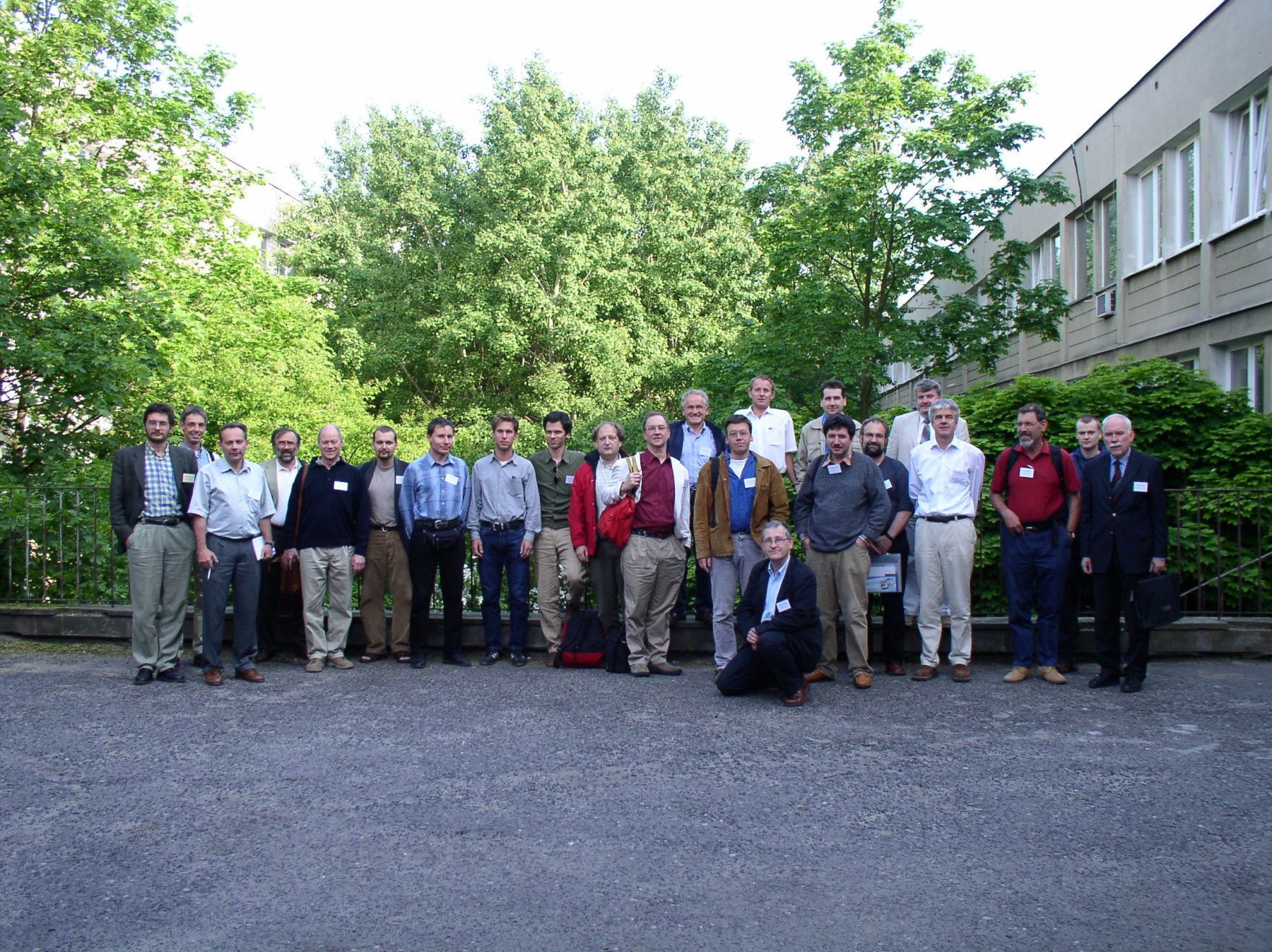 Workshop on Quantum Chaos and Localisation Phenomena, Warszawa, May 24, 2003
Common publications

1. M. Ławniczak, O. Hul, S. Bauch, P. Šeba, and L. Sirko, Experimental and numerical investigation 
    of the reflection coefficient and the distributions of Wigner’s reaction matrix for irregular graphs with absorption,
    Physical Review E 77, 056210 (2008).
2. O. Hul, P. Šeba, and L. Sirko, Departure of some parameter-dependent spectral statistics of irregular quantum 
    graphs from random matrix theory, Phys. Rev. E 79, 066204 (2009).
3. O. Hul, P. Šeba, and L. Sirko, Investigation of parameter-dependent properties of quantum graphs 
    with and without time-reversal symmetry, Phys. Scr. T135, 014048 (2009).

O. Hul, P. Šeba, and L. Sirko, Investigation of quantum graphs and microwave networks, 
  Book of Abstracts of the 3rd Workshop on Quantum Chaos and Localisation Phenomena, Warsaw, Poland , 
  p. 16, 25-27.05.2007.
M. Ławniczak, O. Hul, S. Bauch, P. Šeba, and L. Sirko, Investigation of graphs with different time reversal symmetries,
  15th Central European Workshop on Quantum Optics CEWQO 2008 Book of Abstracts, 4 (2008).
O. Hul, P. Šeba, and L. Sirko, Investigation of autocorrelation functions of level velocities for quantum graphs, 
  International Workshop “Mathematical Aspects of Quantum Chaos”, Montreal, Canada, 02-07.06.2008.
O. Hul, M. Ławniczak, Sz. Bauch, P. Šeba, and L. Sirko, Quantum graphs and microwave networks, 
  Physics of Social Systems, Hradec Kralove, Czech Republic, 27-28.11.2008.
O. Hul, M. Ławniczak, S. Bauch, P. Šeba, and L. Sirko, Investigation of graphs with absorption, 
  4th Workshop on quantum chaos and localization phenomena”, Warszawa, Poland, Book of Abstracts, 
  p. 16 , 22-24.05.2009.
O. Hul, M. Ławniczak, S. Bauch, P. Šeba, and L. Sirko, Investigation of scattering properties of graphs with absorption,
  31.08-4.09.2009, “Dynamic days Europe 2009”, Goettingen, Germany, Book of Abstracts, 207 (2009).
O. Hul, P. Šeba, and L. Sirko, Parameter-dependent spectral statistics of quantum graphs,
  Book of Abstracts International Conference “QMath 11, Mathematical Results in Quantum Physics”, 
  Hradec Kralove, Czech Republic, 06-10.09.2010.
Statistics of Wigner’s reaction matrix K
In the case of a single channel antenna experiment Wigner's reaction         matrix is related to the scattering matrix         by the following relation







It is interesting that the function                 has a direct physical meaning of the electric impedance that has been recently measured in the microwave cavity experiment. In a one channel case the        matrix can be parameterized as





where         is the reflection coefficient and         the phase.
In the case of time reversal systems  the distributions of the reflection coefficient              and the imaginary            and real             parts of the         matrix are given by the formulas 
(D. Savin et al, JETP Lett.  82, 544 (2005)):


								(5)



								(6)



								(7)




where              is the probability distribution,                                       is the imaginary 

and                        is the real part of the          matrix, respectively.
The probability distribution                depends on the  absorption strength  

                         



 where         is  the absorption width and         is the mean level spacing.   

The absorption strength      was estimated by  adjusting the theoretical mean
 reflection coefficient:             




 
to the  experimental one:
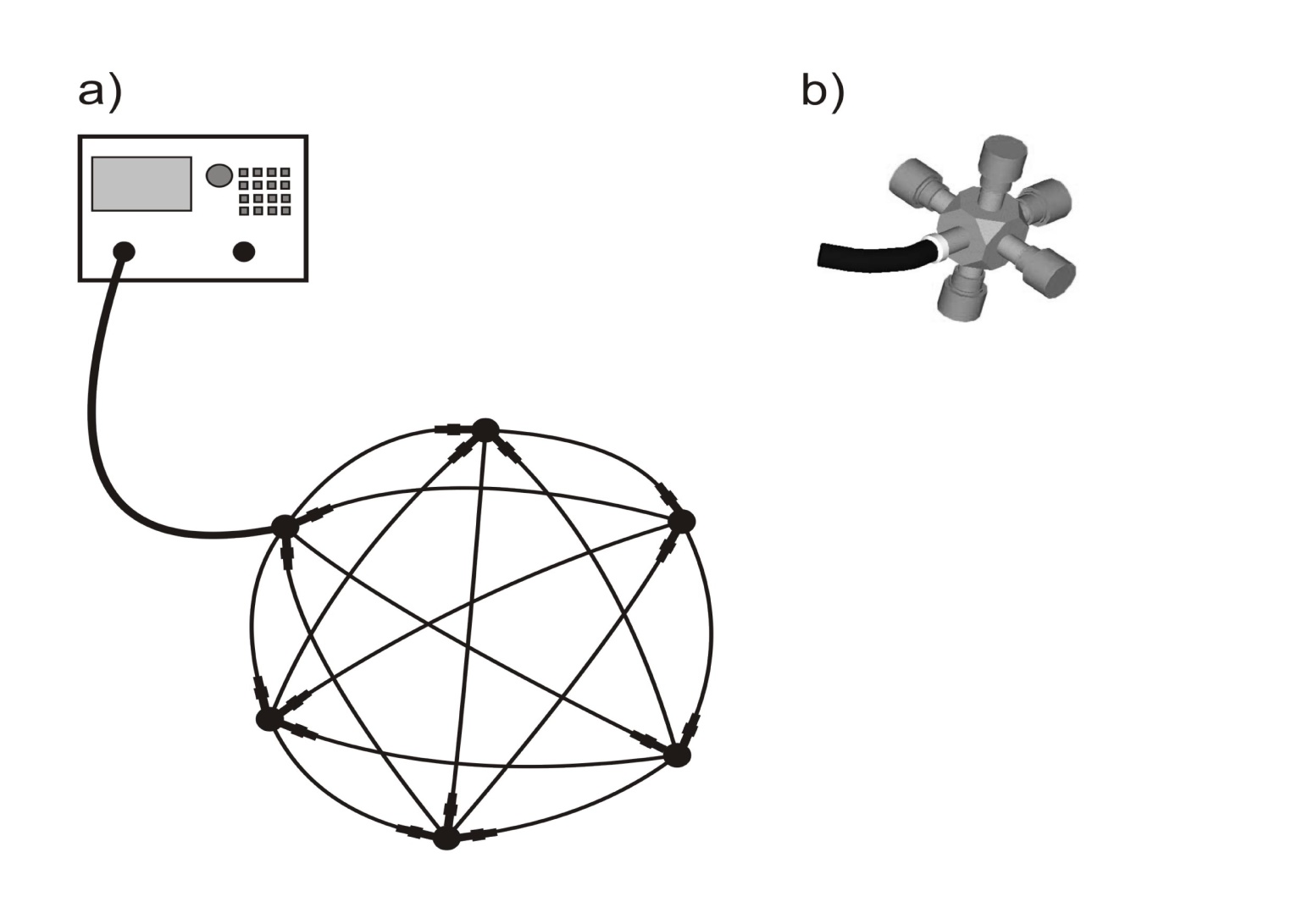 (a) Experimental set-up used to measure the scattering matrix       of fully 
connected  irregular hexagon microwave graphs with absorption. 
(b) Scheme of the setup used to measure the radiation scattering matrix      .
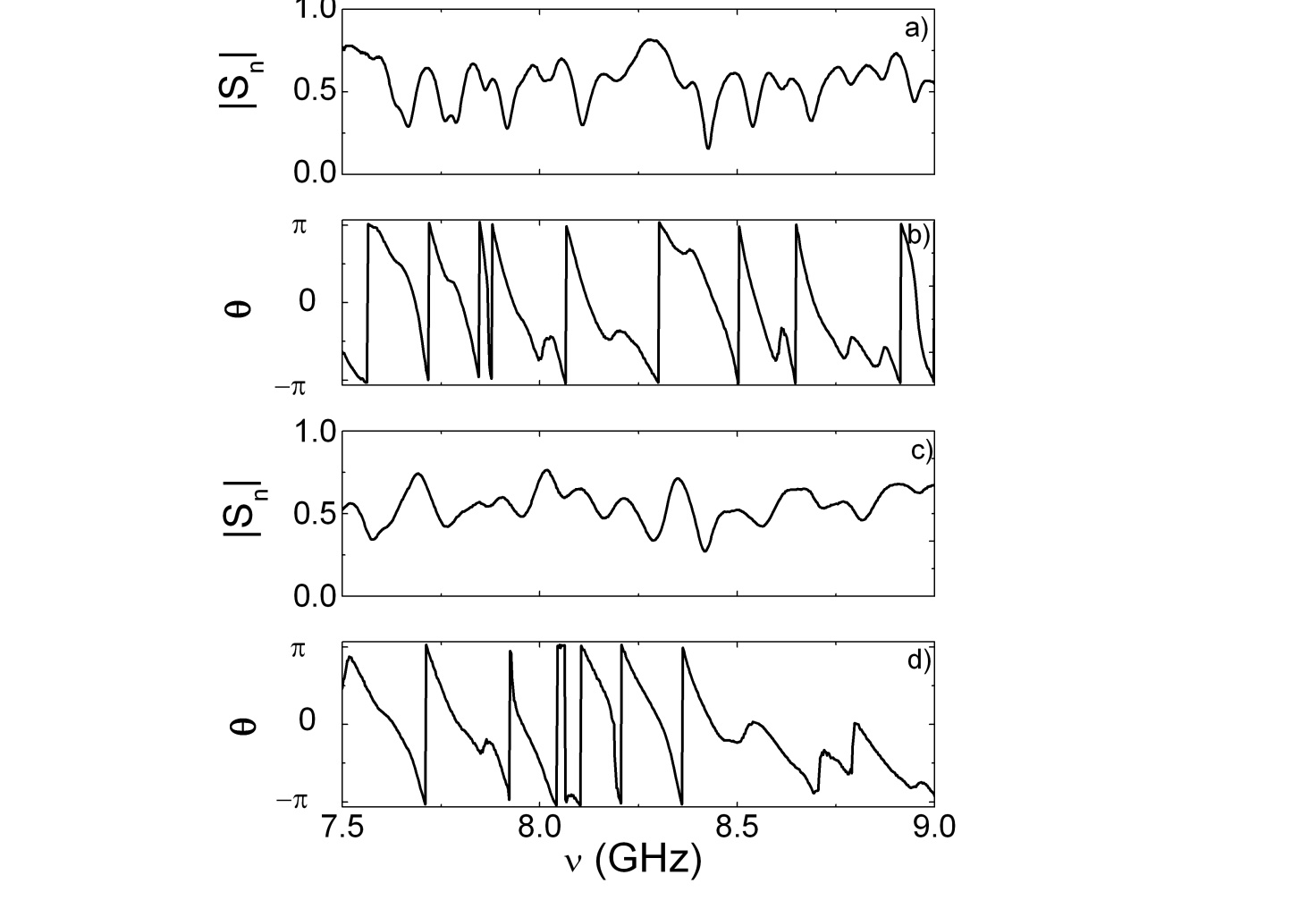 Panels (a) and (b): the modulus        and the phase       of the scattering matrix      measured for the graph with absorption parameter      = 19.9  with use of  1 dB attenuators. Panels (c) and (d): measurements for the graph with       = 47.9 with use of  2 dB attenuators.
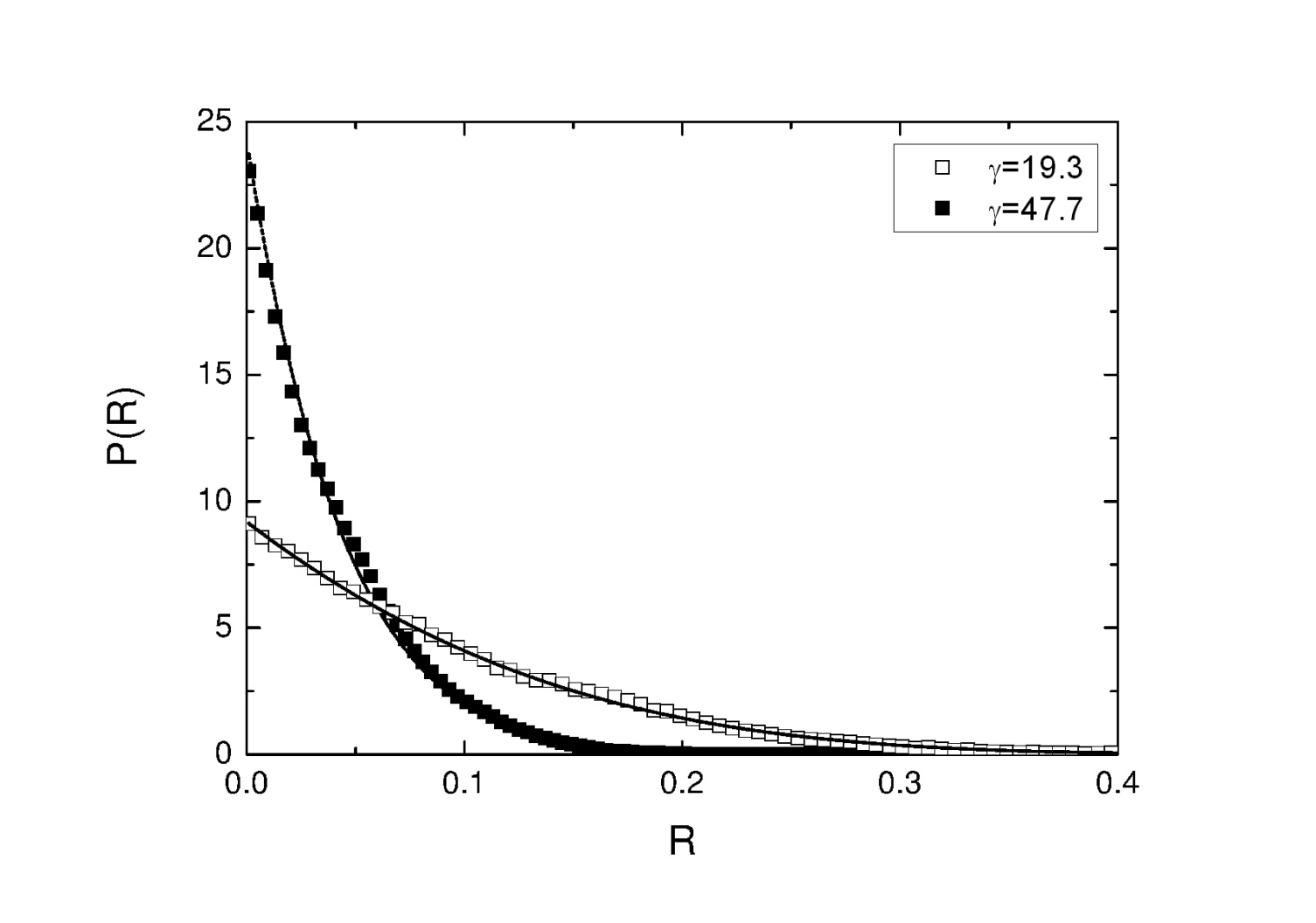 Experimental distribution              of the reflection coefficient         at different 
values of the mean absorption parameter:        = 19.3 (open squares) 
and         = 47.7  (full squares). 
Each corresponding theoretical distribution              evaluated from Eq. (5) is also 
shown, respectively.
A model of an attenuator
N = 12
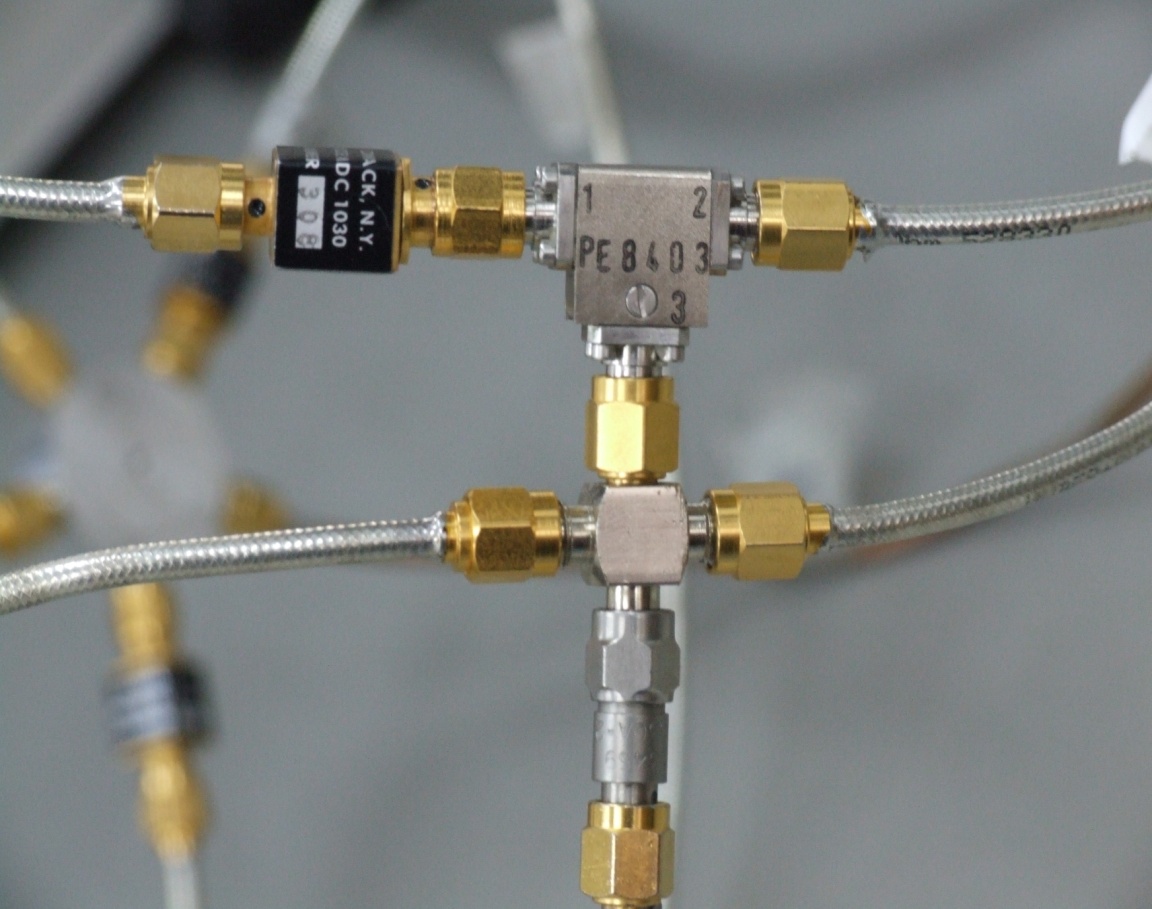 Modelling of attenuators by optical 
potentials
The experimentally measured fully connected hexagon networks were described in numerical calculations by quantum fully connected hexagon graphs with one lead attached to the six-joint vertex. In the calculations, attenuators were modeled by optical potentials:







The       potentials were equally spaced inside the length         of the absorbing element. We used N=10        potentials with b=0.028          for simulation of the  1 dB attenuators and N=12        potentials with b=0.045         for the 2 dB attenuators.
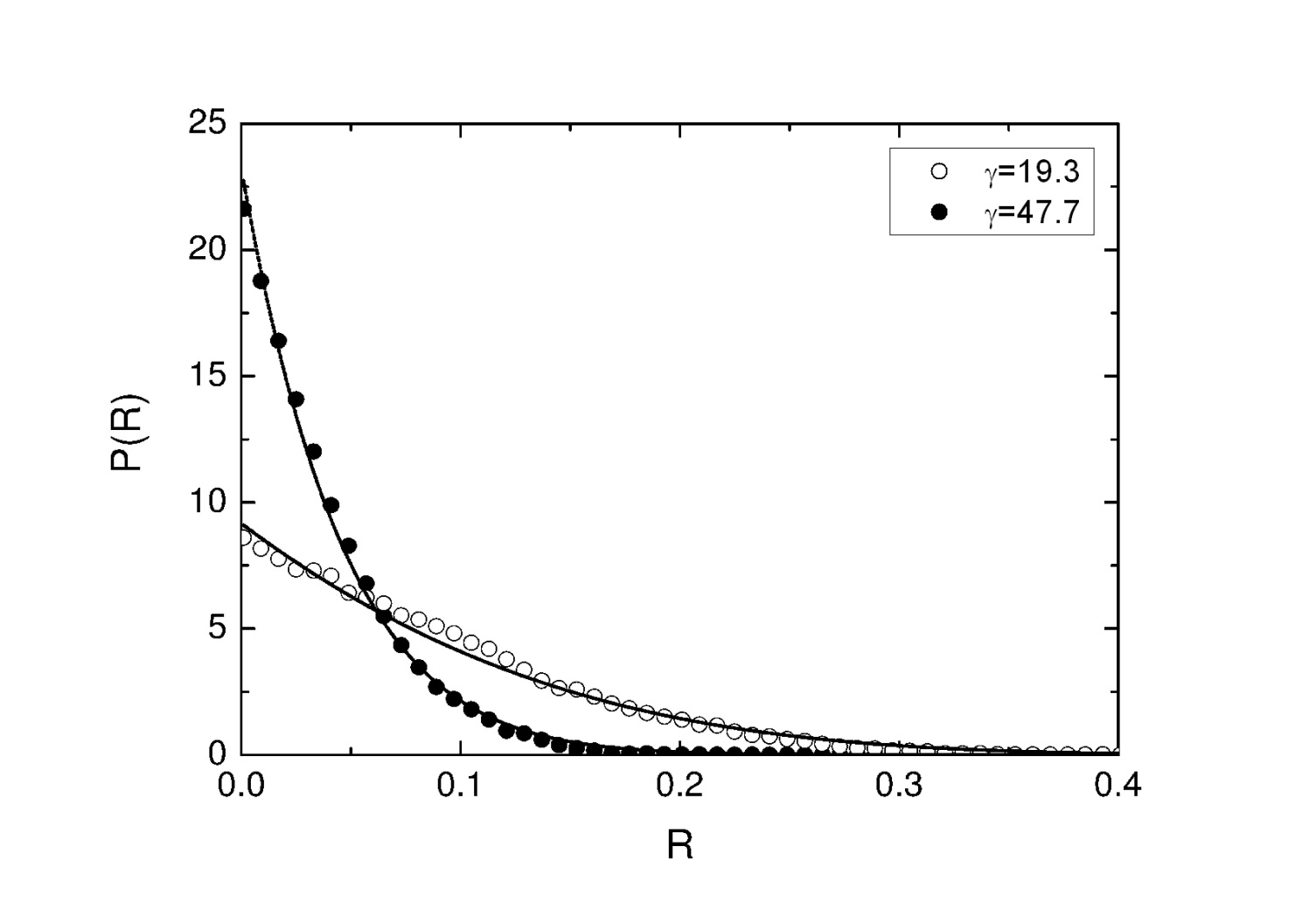 Numerical distribution             of the reflection coefficient         at different 
values of the mean absorption parameter:        = 19.3 (open circles) 
and         = 47.7  (full circles). 
Each corresponding theoretical distribution              evaluated from Eq. (5) is also 
shown, respectively.
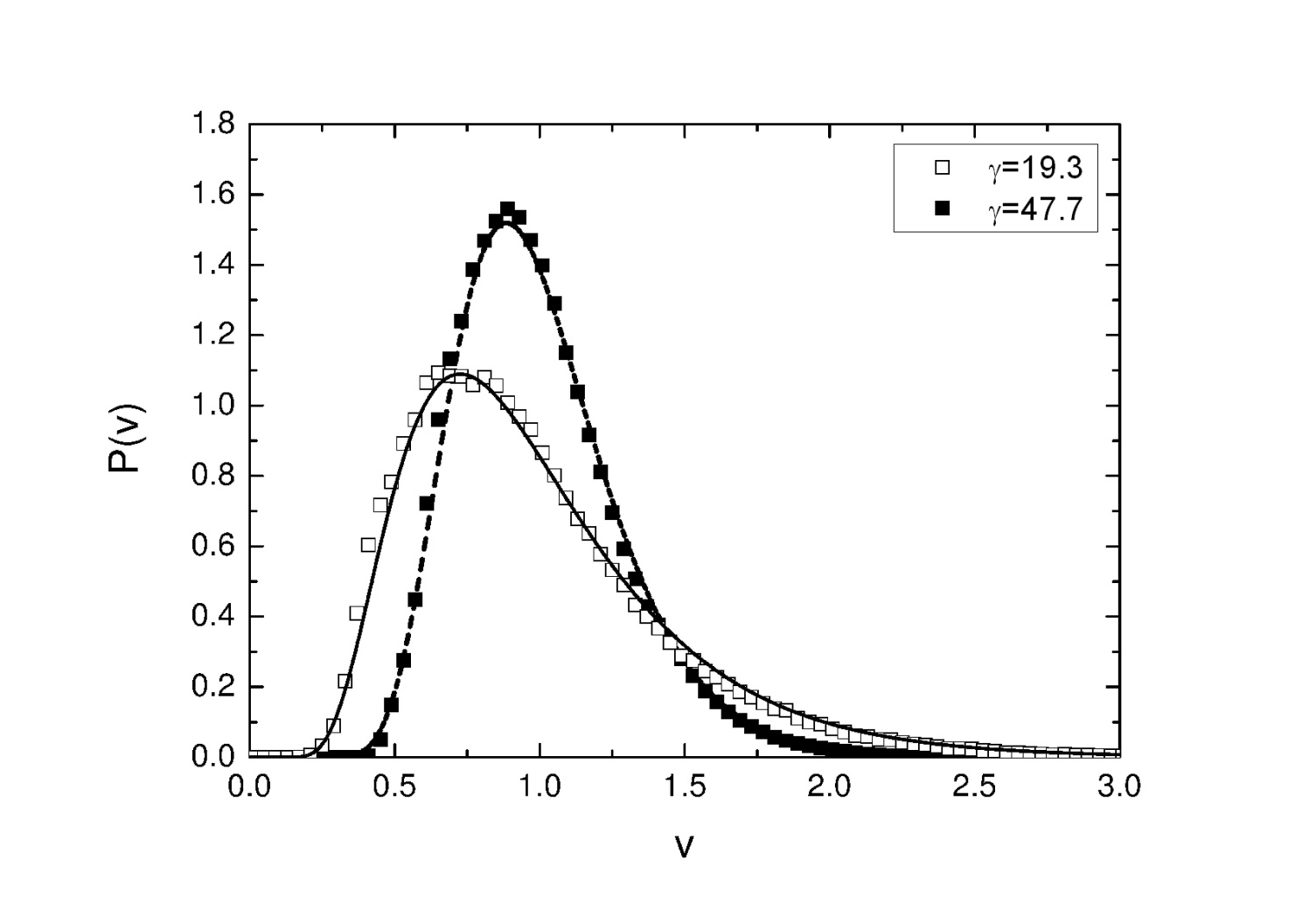 Experimental distribution             of the imaginary part of the         matrix  at different 
values of the mean absorption parameter:        = 19.3 (open squares) and 
       = 47.7 (full squares). 
Each corresponding theoretical distribution              evaluated from Eq. (6) is also 
shown, respectively.
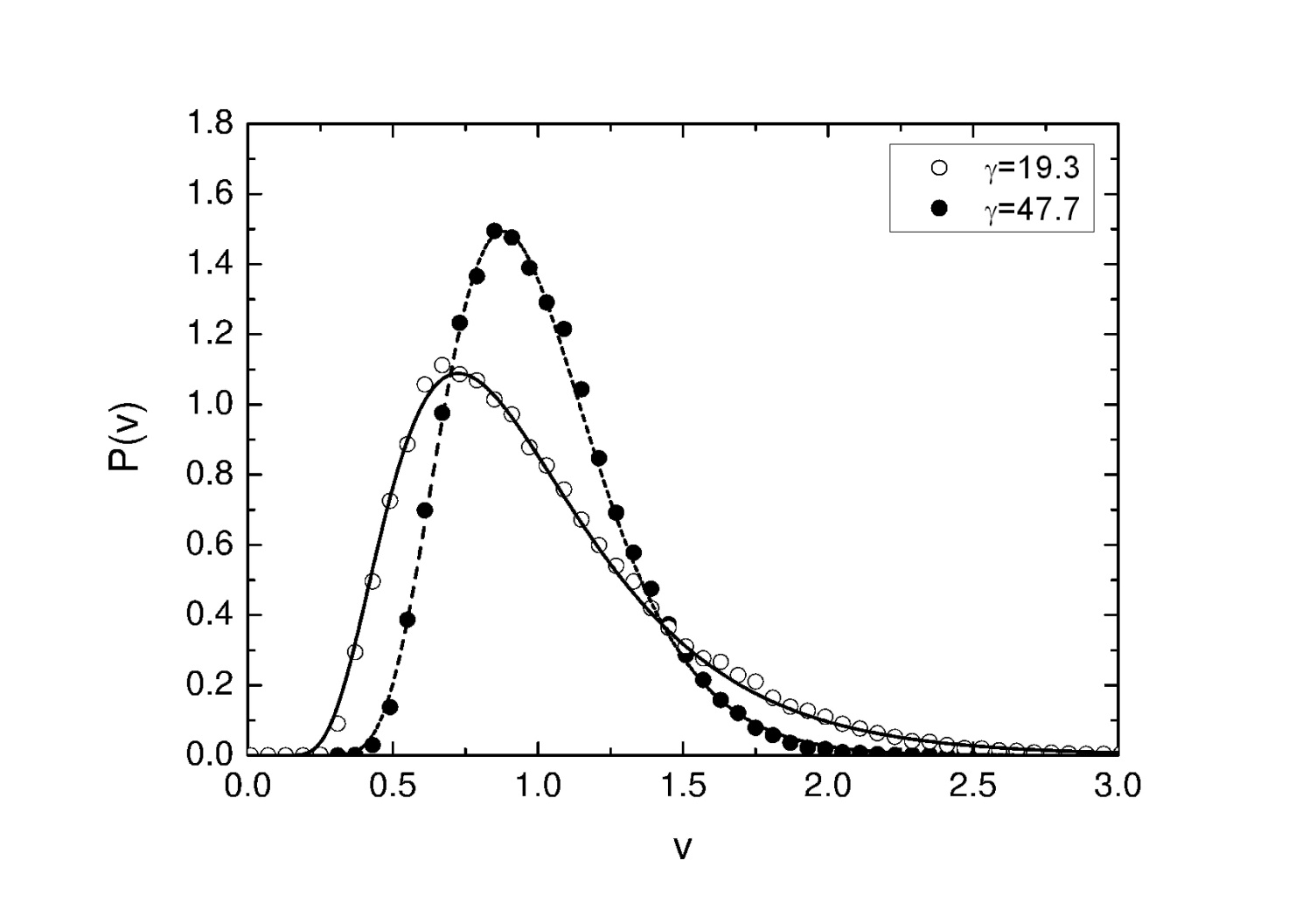 Numerical distribution            of the imaginary part of the         matrix  at different 
values of the mean absorption parameter:        = 19.3 (open circles) and
       = 47.7 (full circles). Each corresponding theoretical distribution            
evaluated from Eq. (6) is also shown, respectively.
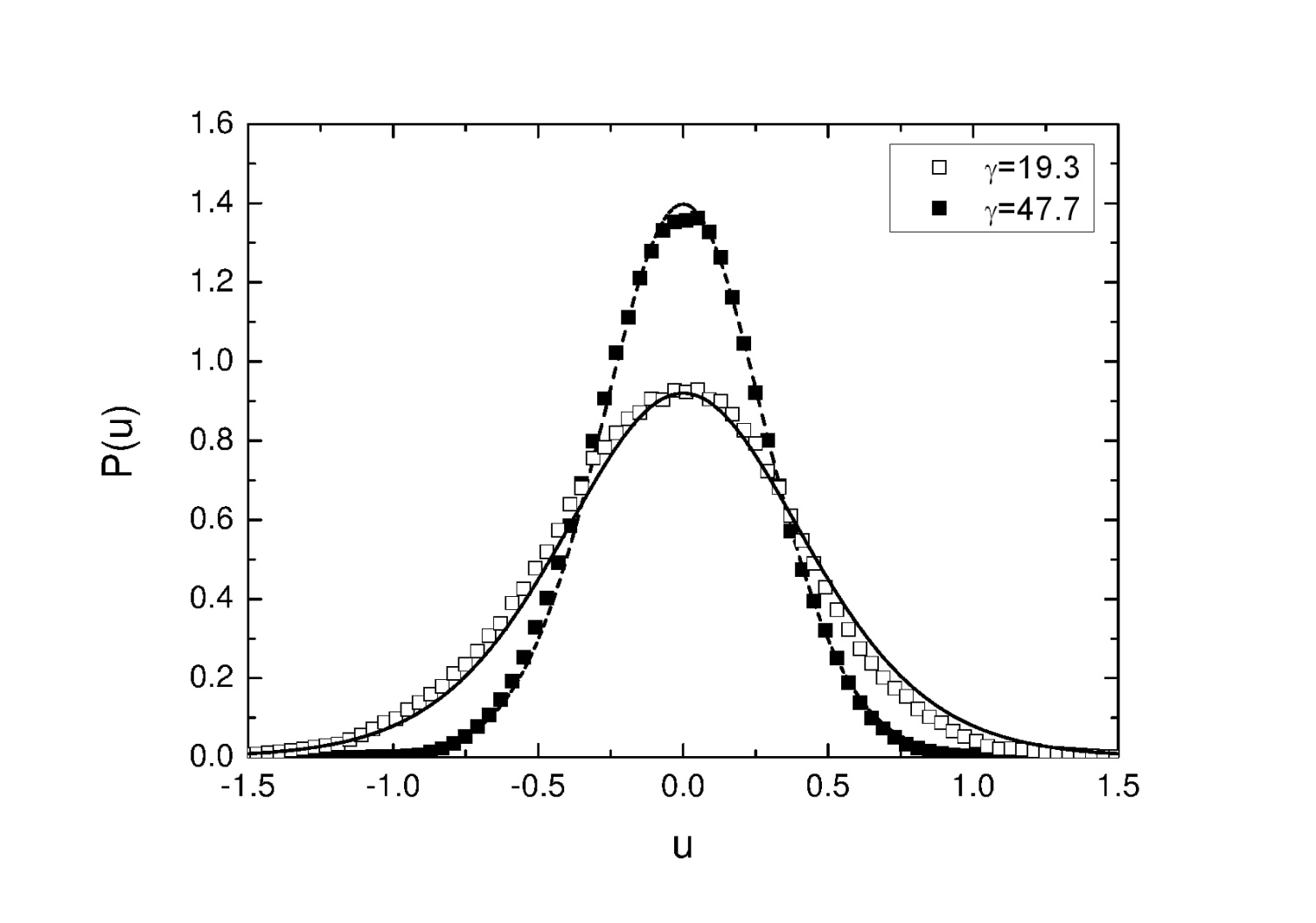 Experimental distribution             of the real part of the         matrix  at different 
values of the mean absorption parameter:        = 19.3 (open squares) and 
       = 47.7 (full squares). Each corresponding theoretical distribution             
evaluated from Eq. (7) is also shown, respectively.
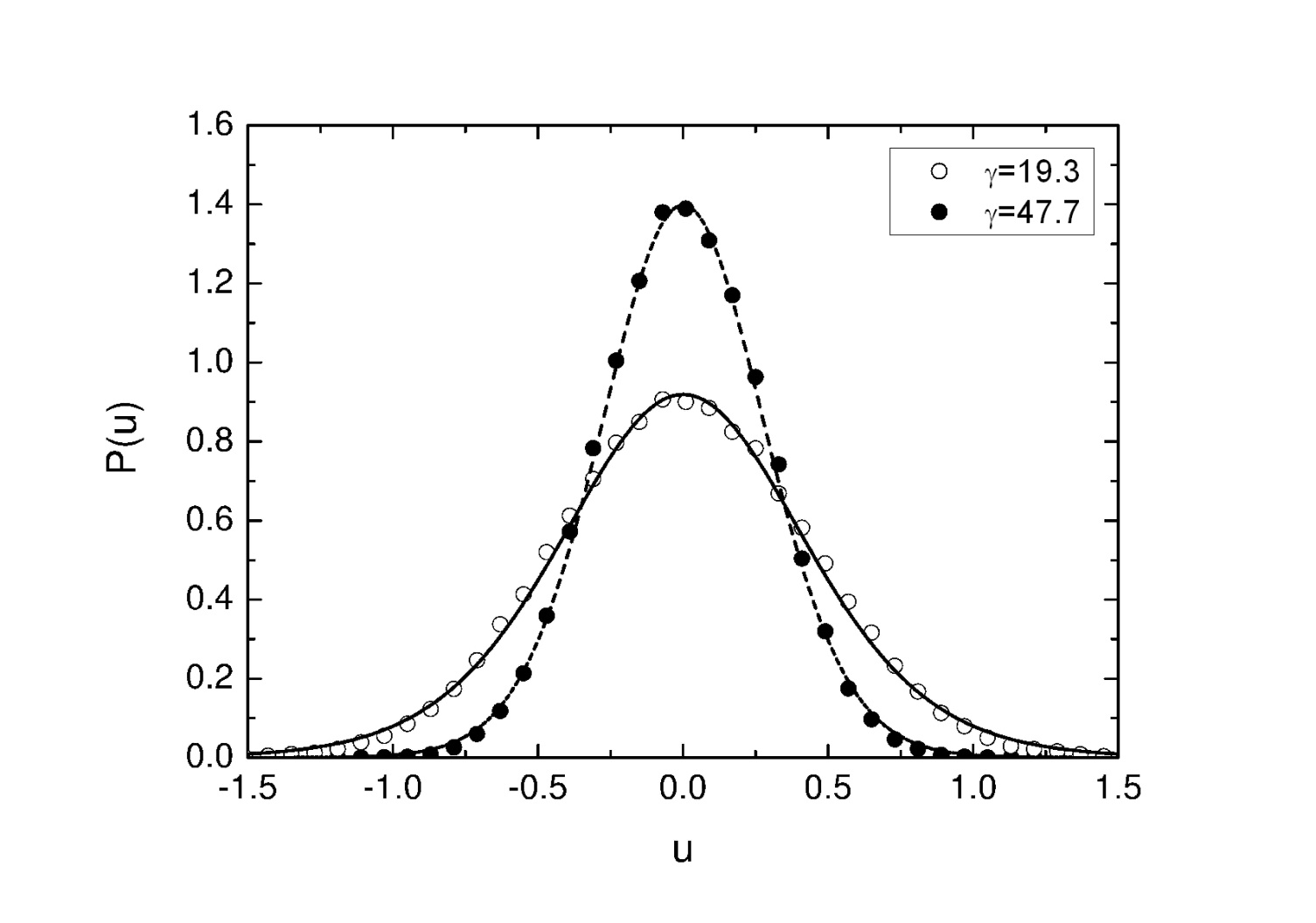 Numerical distribution             of the real part of the         matrix  at different 
values of the mean absorption parameter:        = 19.3 (open circles) and
       = 47.7 (full circles). Each corresponding theoretical distribution             
evaluated from Eq. (7)  is also shown, respectively.
Conclusions
We measured and calculated numerically distribution of the reflection 
  coefficient            and the distributions            and            of  imaginary 
  and real parts of Wigner's reaction matrix for irregular fully connected 
  hexagon networks and graphs in the presence of strong absorption. 

In the numerical calculations absorption in attenuators  was modeled 
  by an optical potential.

We showed that the experimental and numerical results for           , 
             and             are in good overall agreement with the theoretical 
   predictions.
Missing level statistics of microwave networks with violated time reversal symmetry
Experimental Setup
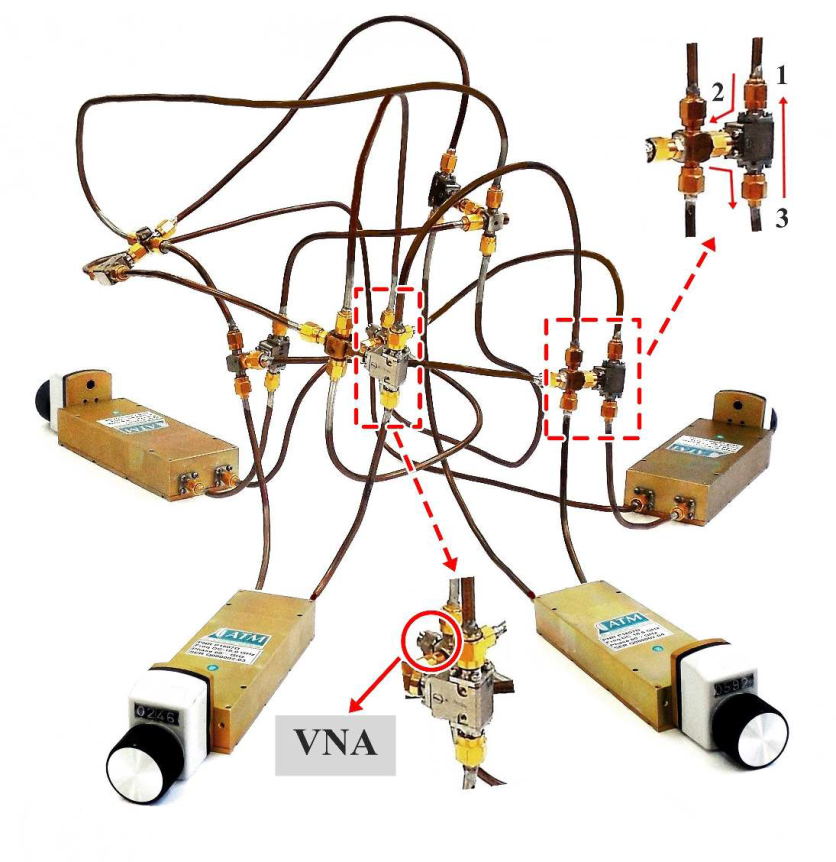 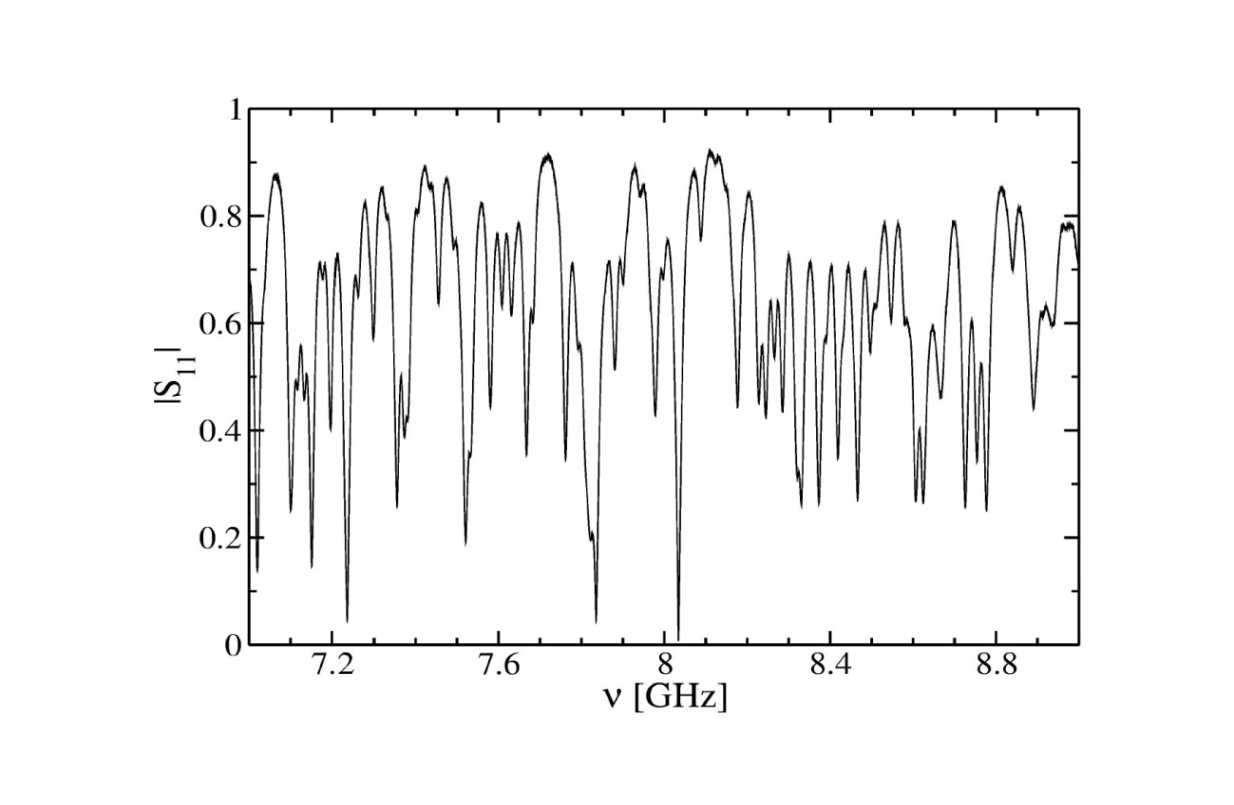 Chaos, and what it can reveal, May 11, 2017
The level spacing distribution
The spaces between the nearest neighbors:
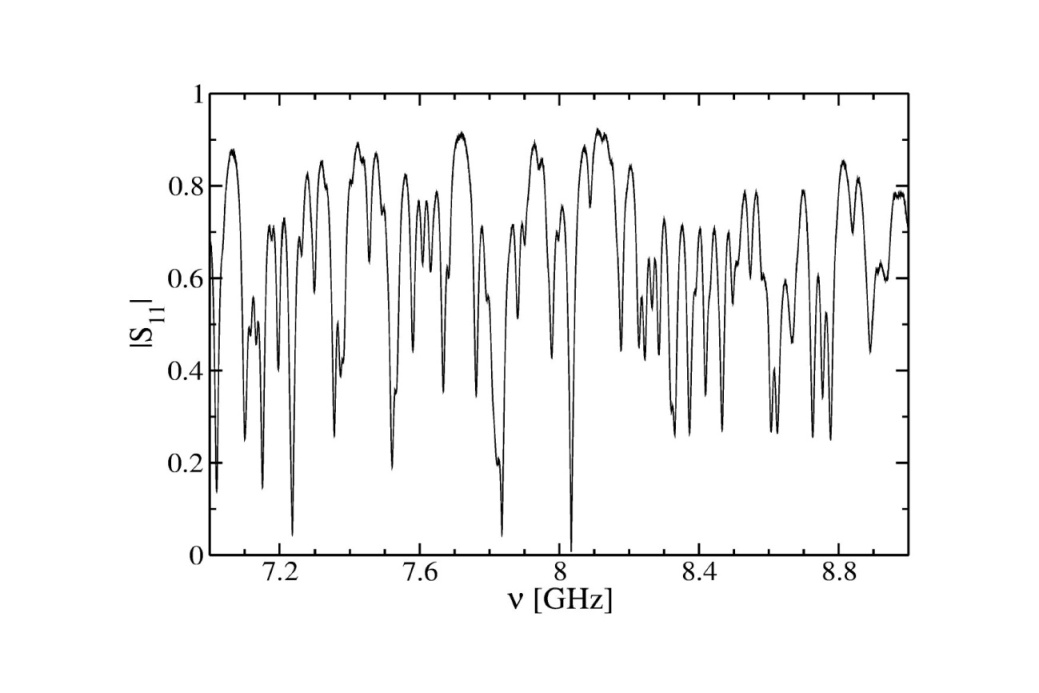 where:
if all levels in the investigated energy range are known.
For integrable systems:
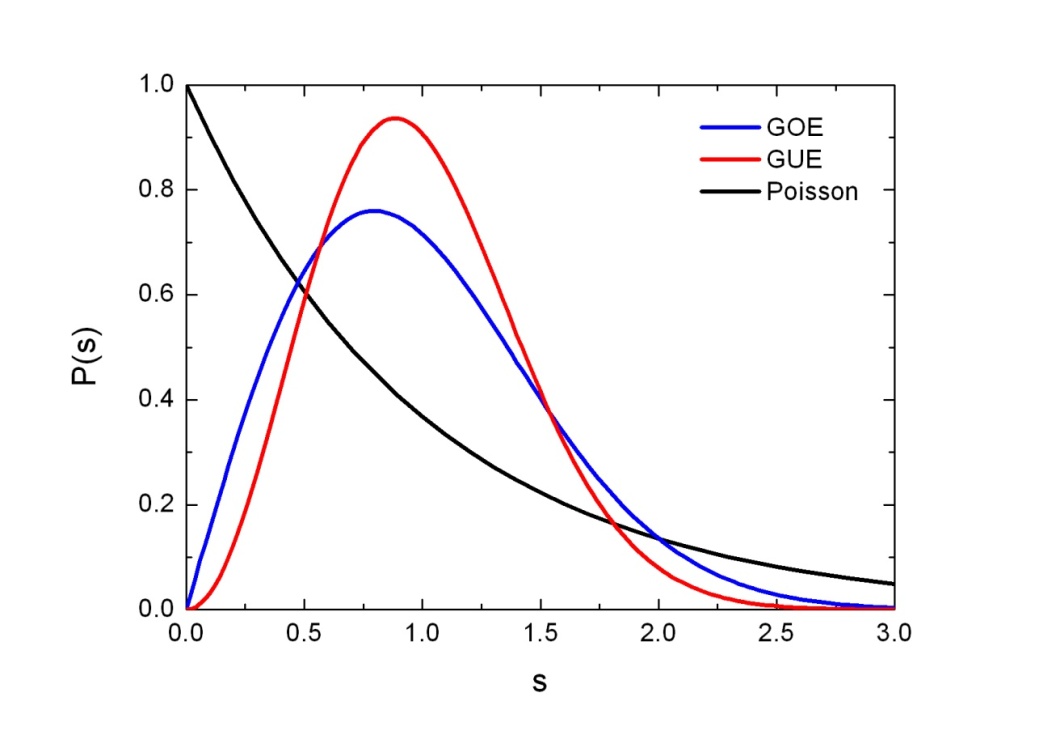 For GOE systems:
For GUE systems:
Long-range correlations:
the Number Variance             and the Spectral rigidity
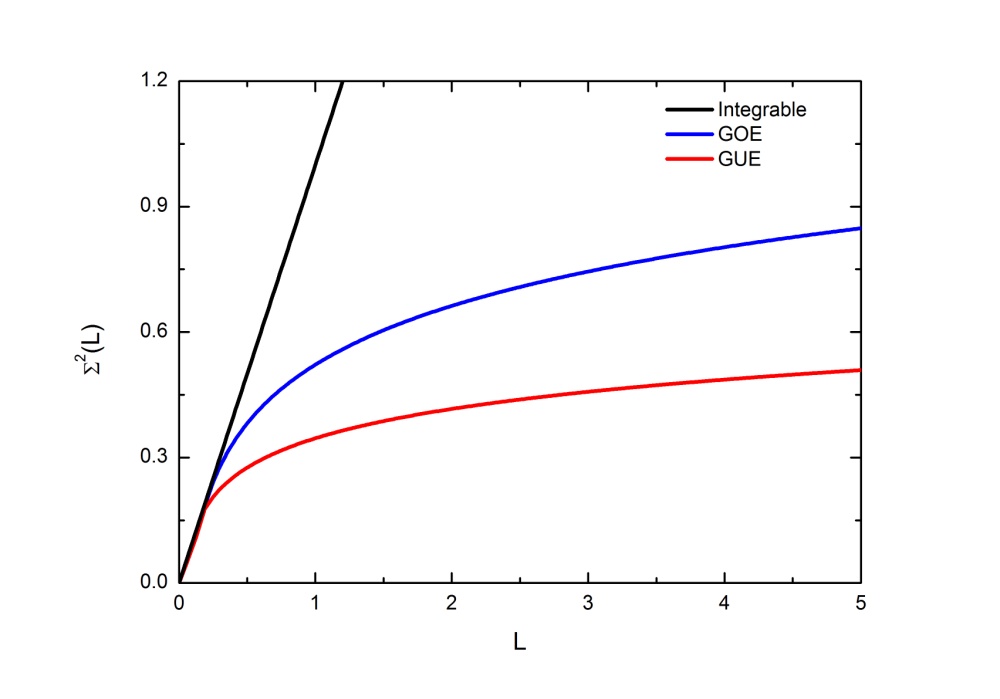 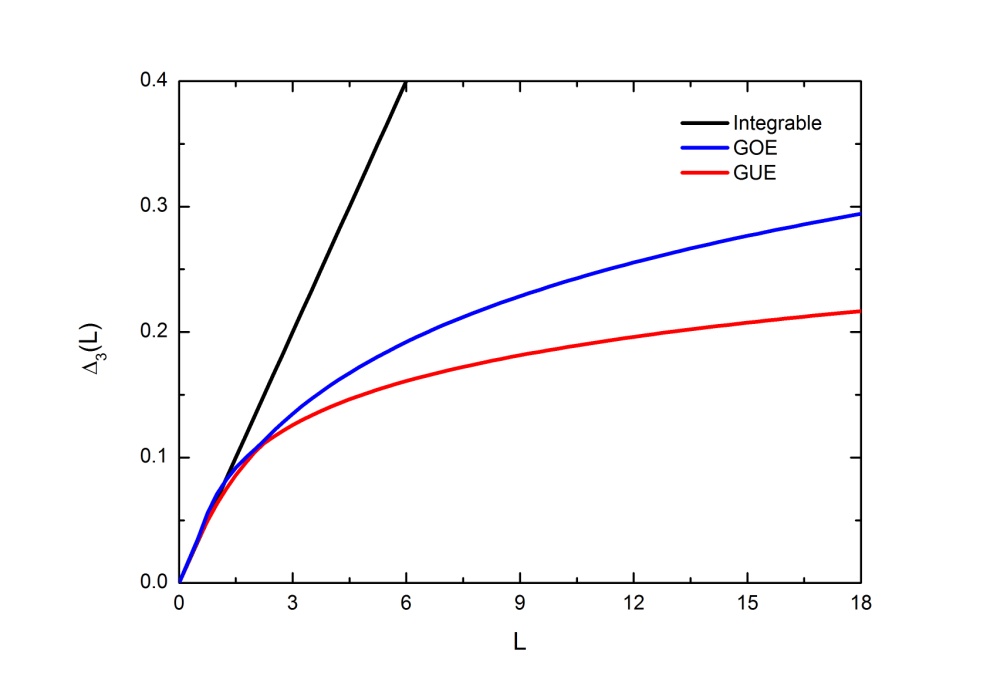 is the parameter describing the fraction of the observed levels.
where:
for the complete spectra.
O. Bohigas and M. P. Pato,  Phys. Lett. B 595, 171 (2004).
Chaos, and what it can reveal, May 11, 2017
The power spectra S(k) of discrete and finite series of eigenenergies
The spaces between the nearest neighbors:
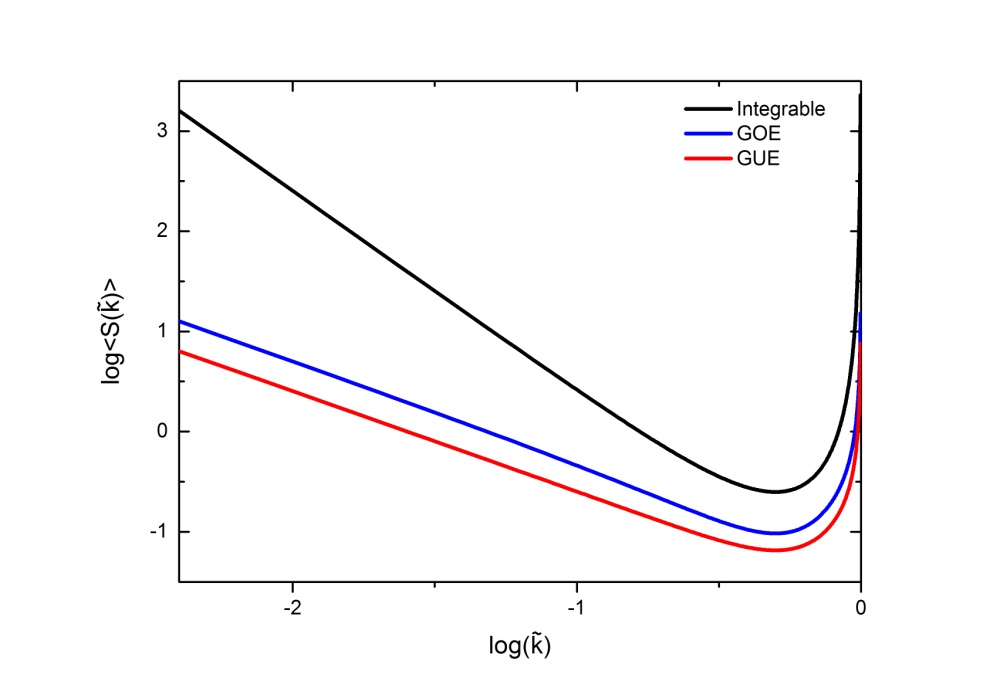 where:
The spectral fluctuations:
The power spectra S(k) is obtained from the Fourier 
spectrum from `time` n to k of the deviation of the n-th 
nearest neighbor spacing from its mean value n:
A. Relaño, J. M. G. Gómez, R. A. Molina, J. Retamosa, and E. Faleiro, Phys. Rev. Lett. 89, 244102 (2002).
where:
the parameter describing the fraction of the observed levels, 
                 , 1 is for the complete spectra.
- the form factor function.  Its shape depends on the class of symmetry,                              	for GOE,                 for GUE
R. A. Molina, J. Retamosa, L. Muñoz, A. Relaño, and E. Faleiro, Phys. Lett. B 644, 25 (2007).
Chaos, and what it can reveal, May 11, 2017
Results
The level spacing distribution:
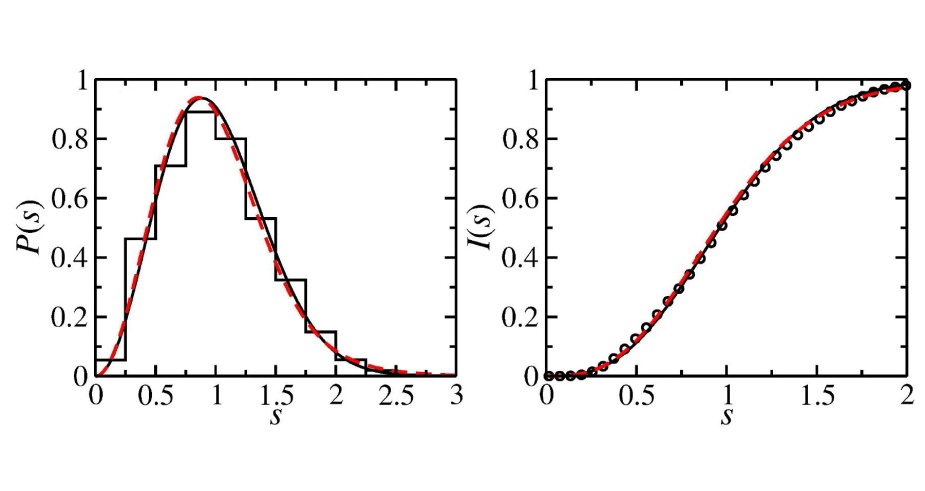 The number variance and the spectral rigidity:
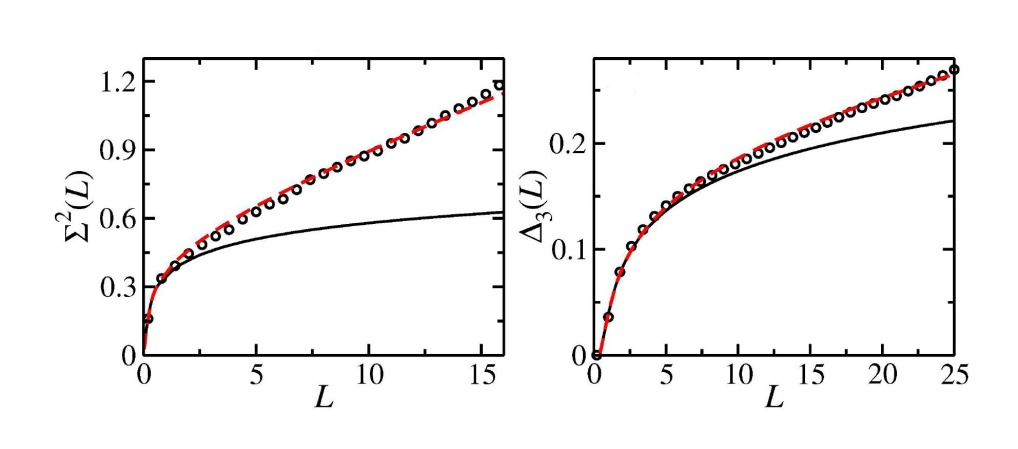 The analysis shows that we delt with the system possesing broken time reversal  symmetry for which 3.5 % of energy levels were lost . Experiment - empty circles; theory - red broken line.
M. Białous, V. Yunko, S. Bauch, M. Ławniczak, B. Dietz, and L. Sirko, Phys. Rev. Lett. 117, 144101 (2016).
Results
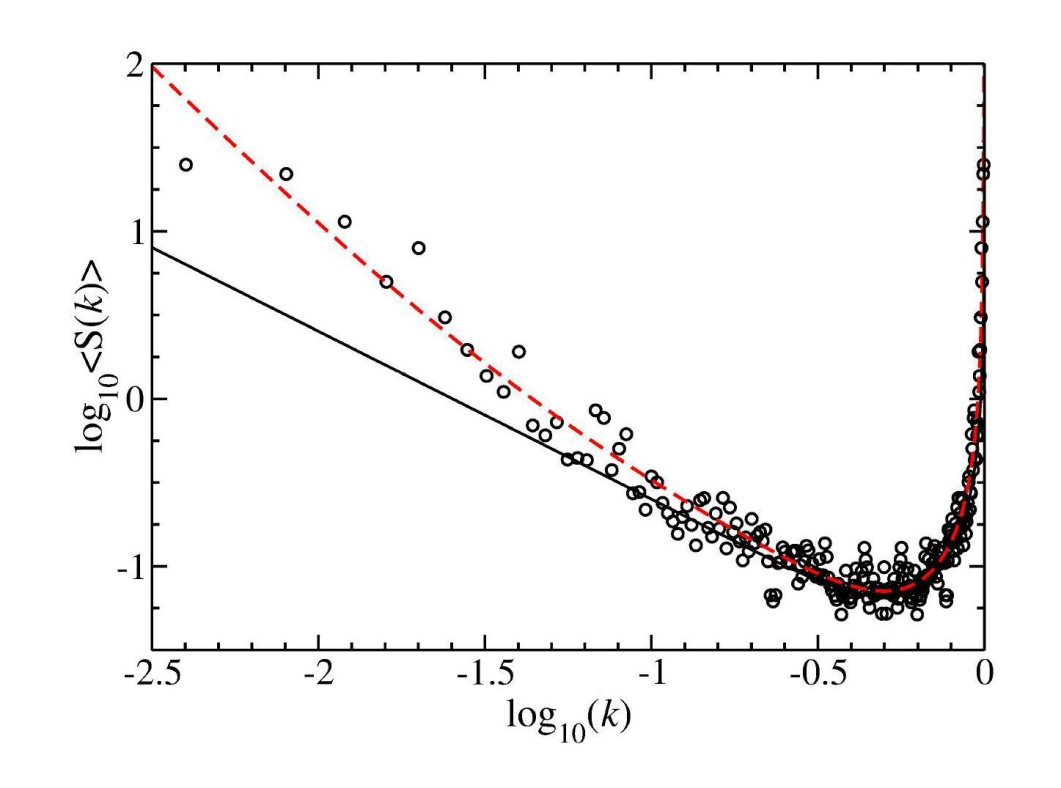 The power spectrum S(k) for the system with broken  time reversal symmetry
for which 3.5 % of energy levels were lost.  Experiment - empty circles; theory - red broken line.
M. Białous, V. Yunko, S. Bauch, M. Ławniczak, B. Dietz, and L. Sirko, Phys. Rev. Lett. 117, 144101 (2016).
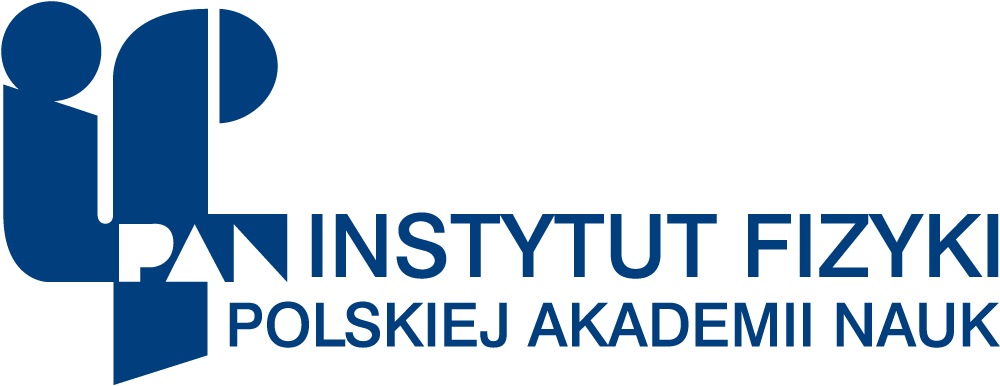 Conclusions
Is it possible to obtain information about symmetry 
and missing energy levels of the system?


  Yes, if we use both, short- and long-range, correlation functions 
		to analyze the energy spectra.

This information is supplemented by the power spectrum 
which is especially sensitive to the symmetry 
of the system and the missing energy levels.
M. Białous, V. Yunko, S. Bauch, M. Ławniczak, B. Dietz, and L. Sirko, Power Spectrum Analysis and Missing Level Statistics of Microwave Graphs with Violated Time Reversal Invariance, Phys. Rev. Lett. 117, 144101 (2016).
Chaos, and what it can reveal, May 11, 2017